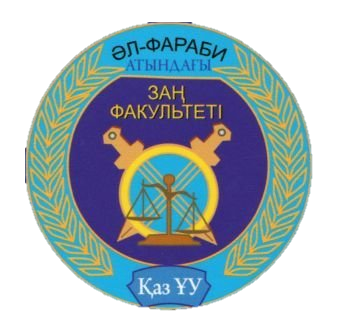 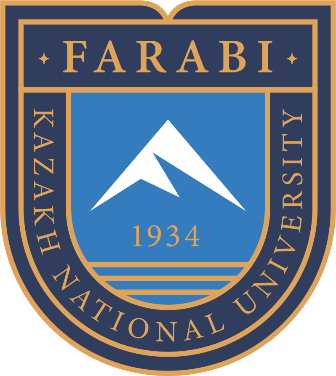 КАЗАХСКИЙ НАЦИОНАЛЬНЫЙ УНИВЕРСИТЕТ ИМЕНИ АЛЬ-ФАРАБИ 
ЮРИДИЧЕСКИЙ ФАКУЛЬТЕТ 
КАФЕДРА ТАМОЖЕННОГО, ФИНАНСОВОГО И ЭКОЛОГИЧЕСКОГО  ПРАВА
Дисциплина Земельное право 
Лекция №5
“Государственно - правовой механизм  регулирования использования и охраны земель”
Лектор: доктор PhD, старший преподаватель   
                            Ережепкызы Роза
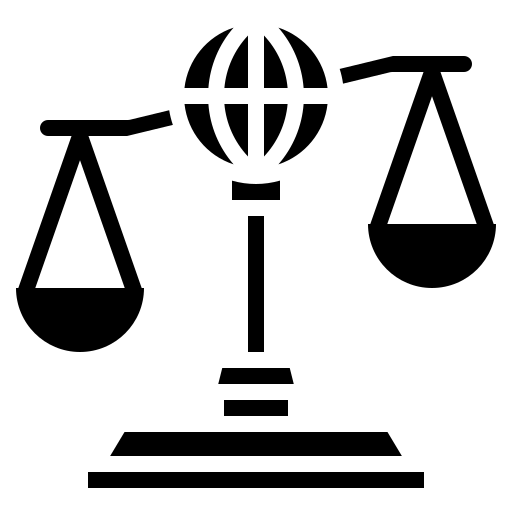 Общие положения
ЛЕКЦИЯ 5.
Государственно - правовой механизм  регулирования использования и охраны земель
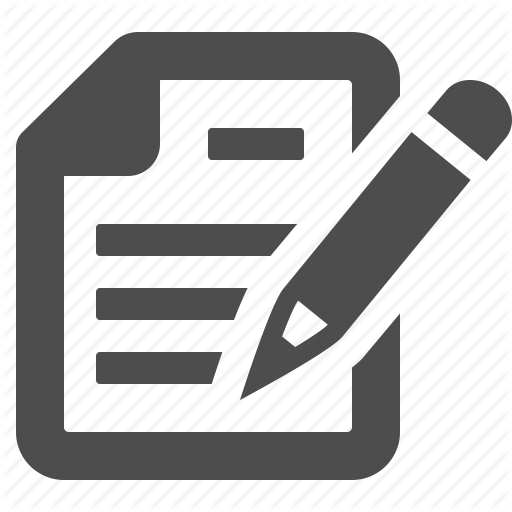 ПЛАН ЛЕКЦИИ
Государственное регулирование земельных отношений 
Задачи гос контроля за использованием и охраной земель 
Принципы и функции гос регулирования земельных отношений 
Компетенция гос органов в области земельных отношений 
Комитет по управлению земельными ресурсами 
Организация и порядок осуществления гос контроля за использованием и охраной земель 
Права и обязанности должностных лиц, осуществляющих гос контроль
Государственное регулирование земельных отношений и ЦУР
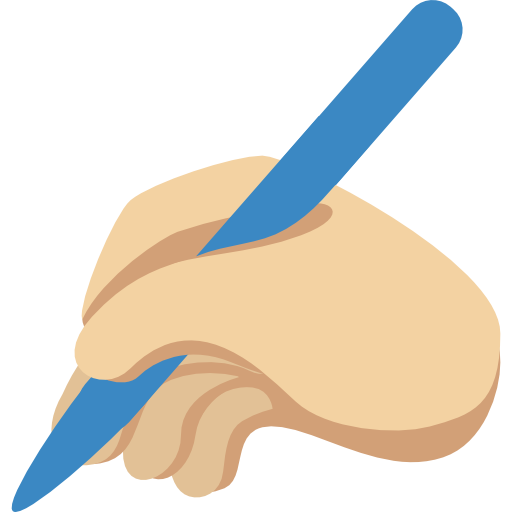 ЦЕЛЬ ЛЕКЦИИ
Раскрыть основную цель, понятие и особенности государственно-правового механизма регулирования земельных отношений.
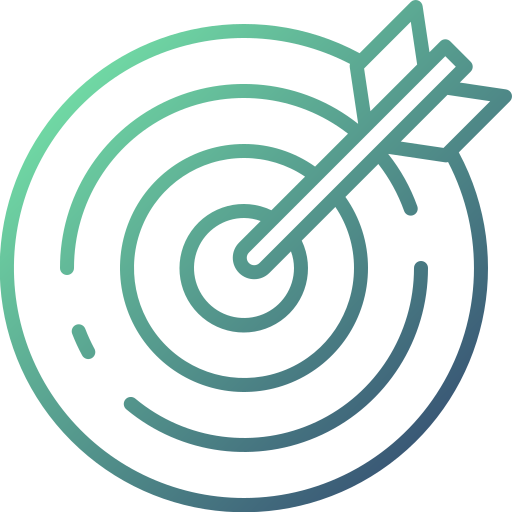 Государственное регулирование земельных отношений
Государственное регулирование земельных отношений – это система мер, направленных на обеспечение рационального и эффективного использования земли, ее охрану, воспроизводство и повышение плодородия почв, сохранение и создание благоприятной для людей окружающей среды, на защиту прав собственности, владения и пользования землей путем осуществления комплекса организационных, правовых, экономических мер.

Государственный контроль за использованием и охраной земель осуществляется в соответствии с Конституцией Республики Казахстан, Земельным кодексом Республики Казахстан и настоящими Правилами с целью обеспечения соблюдения земельного законодательства Республики Казахстан.
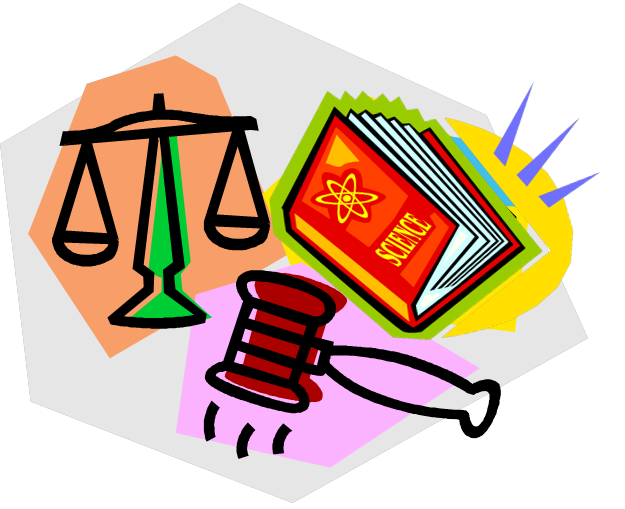 Задачи государственного контроля за использованием и охраной земель
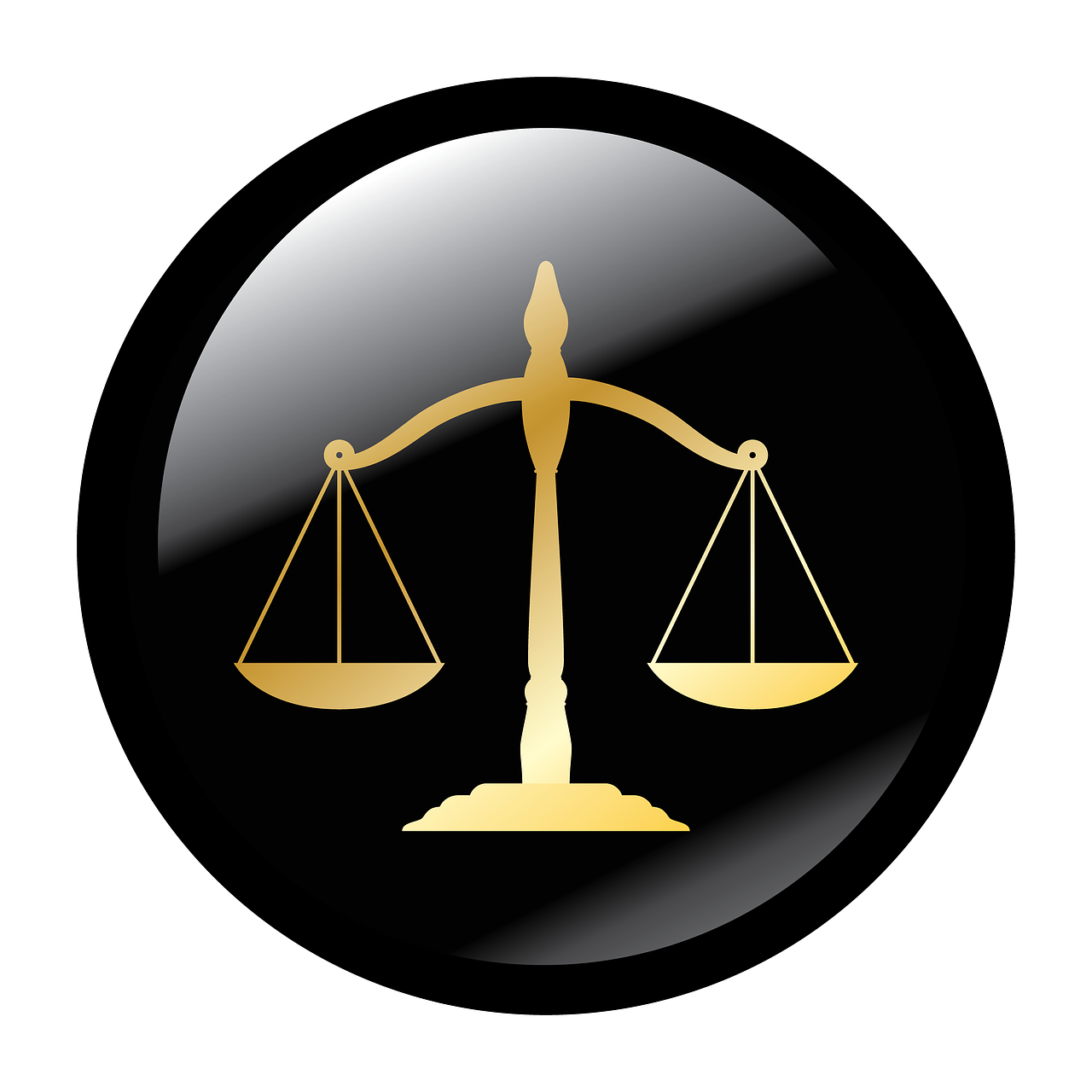 Задачи государственного контроля состоят в:
обеспечении соблюдения земельного законодательства Республики Казахстан государственными органами, физическими, юридическими и должностными лицами, выявления и устранения нарушений законодательства Республики Казахстан, 
восстановления нарушенных прав граждан и юридических лиц, 
соблюдения правил пользования земельными участками, 
правильности ведения земельного кадастра и землеустройства и выполнения мероприятий по рациональному использованию и охране земель.
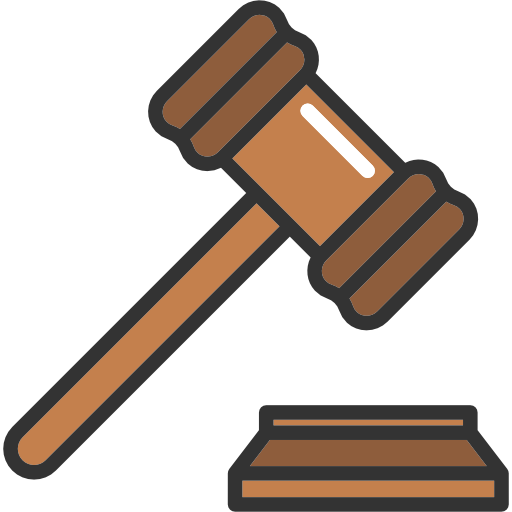 Принципы государственного регулирования земельных отношений
Публичный интерес: Государство часто регулирует земельные отношения, чтобы защитить общественные интересы, такие как сохранение природных ресурсов, охрана окружающей среды, развитие инфраструктуры и обеспечение доступа к земле для населения.




Правовая защита прав собственности: Государство должно обеспечивать защиту прав собственности на землю и обеспечивать механизмы для урегулирования споров и конфликтов.



Устойчивое развитие: Современные принципы регулирования также включают в себя стремление к устойчивому развитию, что подразумевает баланс между экономическими, экологическими и социальными аспектами использования земельных ресурсов.
Частная собственность: Принцип уважения частной собственности позволяет собственникам земли использовать ее в рамках законов и регулирований. Государство может устанавливать ограничения и правила, чтобы обеспечить соблюдение общественных интересов.



Экономическая эффективность: Регулирование земельных отношений должно способствовать эффективному использованию земли и стимулировать экономический рост.




Прозрачность и участие общества: Государство должно обеспечивать прозрачность в процессе выдачи прав на землю и вовлекать общественность в процессы принятия решений в области земельных отношений.
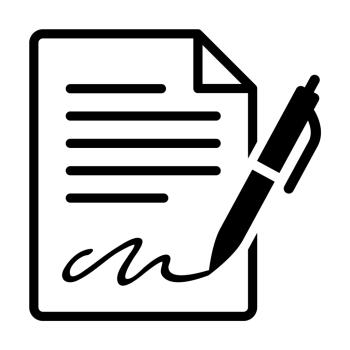 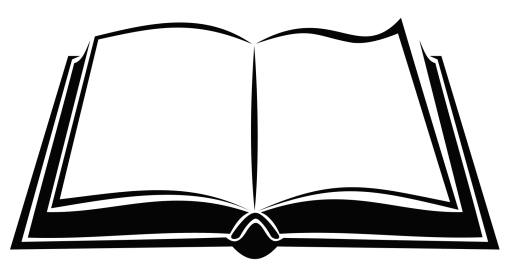 Компетенция государственных органов в области земельных отношений
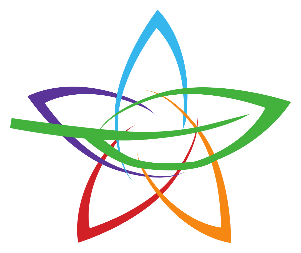 Компетенция Правительства Республики Казахстан
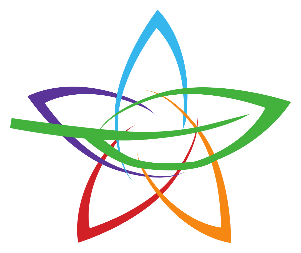 Компетенция уполномоченного органа
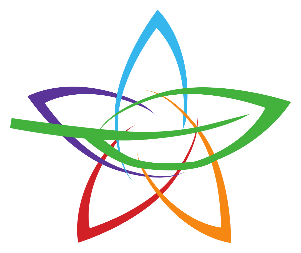 Компетенция местных представительных органов и органов местного самоуправления
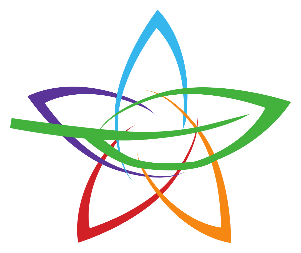 Компетенция местного исполнительного органа области, города республиканского значения, столицы
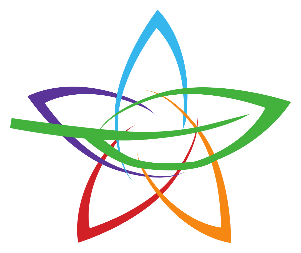 Компетенция районного (кроме районов в городах) исполнительного органа
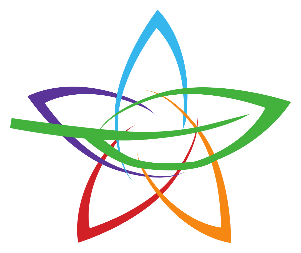 Компетенция местного исполнительного органа города областного значения
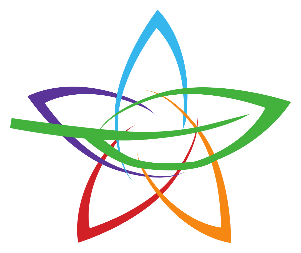 Компетенция акимов города районного значения, поселка, села, сельских округов
Компетенция Правительства Республики Казахстан
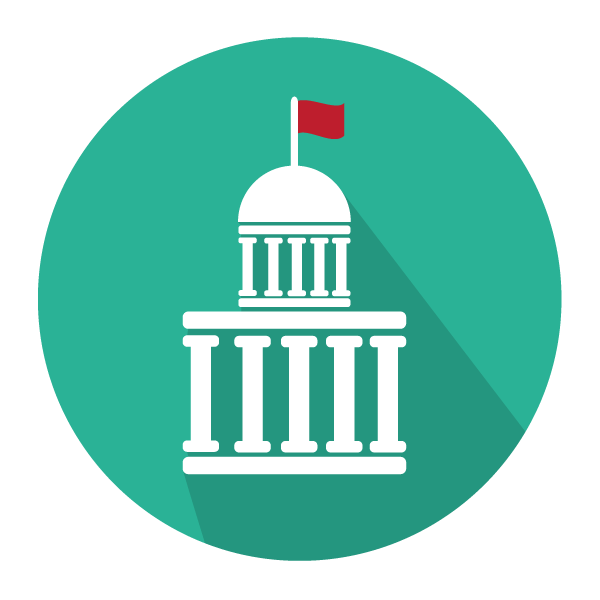 разработка основных направлений государственной политики в области использования и охраны земельного фонда Республики
предоставление и изъятие земельных участков, в том числе для государственных нужд, из земель всех категорий в случаях, связанных с созданием и расширением особо охраняемых природных территорий республиканского значения, выполнением международных обязательств
установление и изменение границ (черты) городов республиканского значения и столицы
согласование предложений местных представительных и исполнительных органов области по вопросам изменения границ городов областного значения, а также установление и изменение пригородных зон вокруг городов областного значения
определение порядка отнесения земель к особо охраняемым природным территориям
Компетенция уполномоченного органа
обобщение практики применения земельного законодательства и его совершенствование
реализация государственной политики в области регулирования земельных отношений
разработка и внесение на утверждение в Правительство Республики Казахстан проектов нормативных правовых актов в области регулирования земельных отношений
разработка и утверждение правил рационального использования земель сельскохозяйственного назначения по согласованию с уполномоченным государственным органом в области развития агропромышленного комплекса
Компетенция местных представительных органов и органов местного самоуправления
утверждение проектов земельно-хозяйственного устройства территории населенных пунктов, включая сельскохозяйственные угодья, переданные в ведение местных исполнительных органов
заслушивание отчетов руководителей местных исполнительных органов и организаций о состоянии использования и охраны земельных ресурсов
принятие решений об установлении границ между административно-территориальными единицами в пределах компетенции, установленной законодательными актами Республики Казахстан
осуществление в соответствии с законодательством Республики Казахстан иных полномочий по обеспечению прав и законных интересов граждан
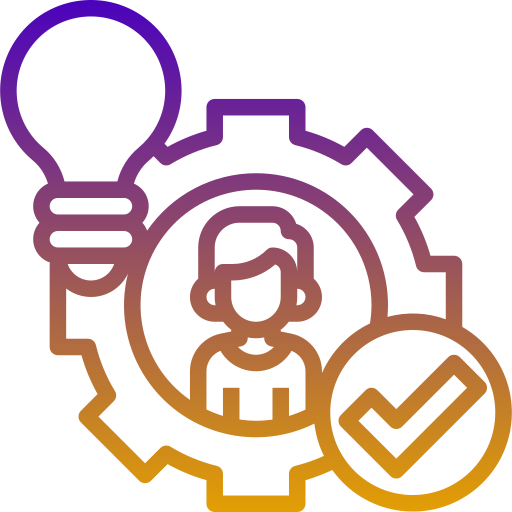 Компетенция местного исполнительного органа области, города республиканского значения, столицы
представление на утверждение местному представительному органу области границ пригородных зон городов районного значения
предоставление земельных участков для целей недропользования (для проведения работ по добыче; по совмещенной разведке и добыче; по строительству и (или) эксплуатации подземных сооружений, не связанных с разведкой и (или) добычей)
предоставление земельных участков под скотопрогонные трассы временного пользования межрайонного значения
выдача разрешений на использование земельных участков для проведения изыскательских работ
резервирование земель
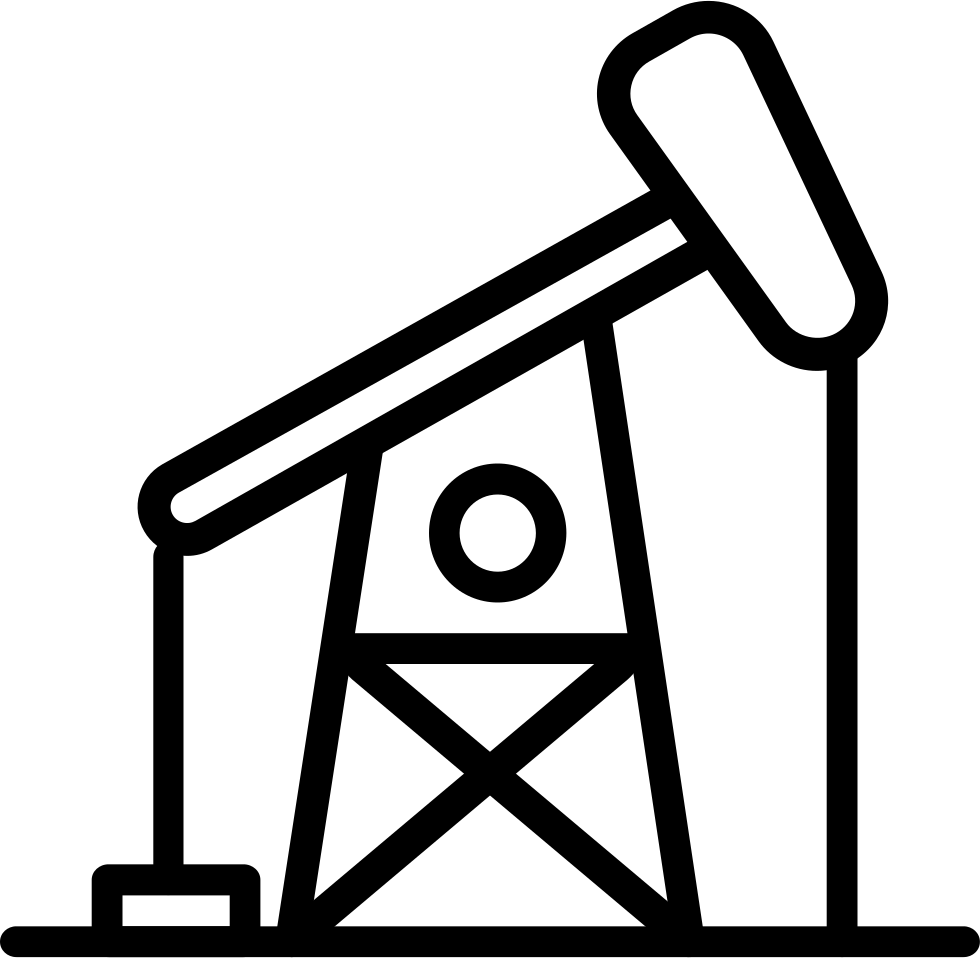 Компетенция районного (кроме районов в городах) исполнительного органа
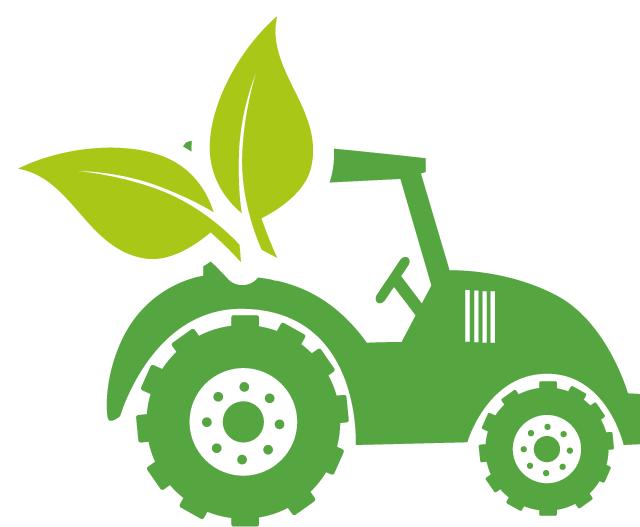 предоставление земельных участков в частную собственность и землепользование
установление публичных сервитутов для целей недропользования, связанных с геологическим изучением и разведкой полезных ископаемых
разработка проектов земельно-хозяйственного устройства территории населенных пунктов, включая сельскохозяйственные угодья, переданные в ведение сельских исполнительных органов, для утверждения соответствующим представительным органом и обеспечение их выполнения
изъятие земельных участков, в том числе для государственных нужд
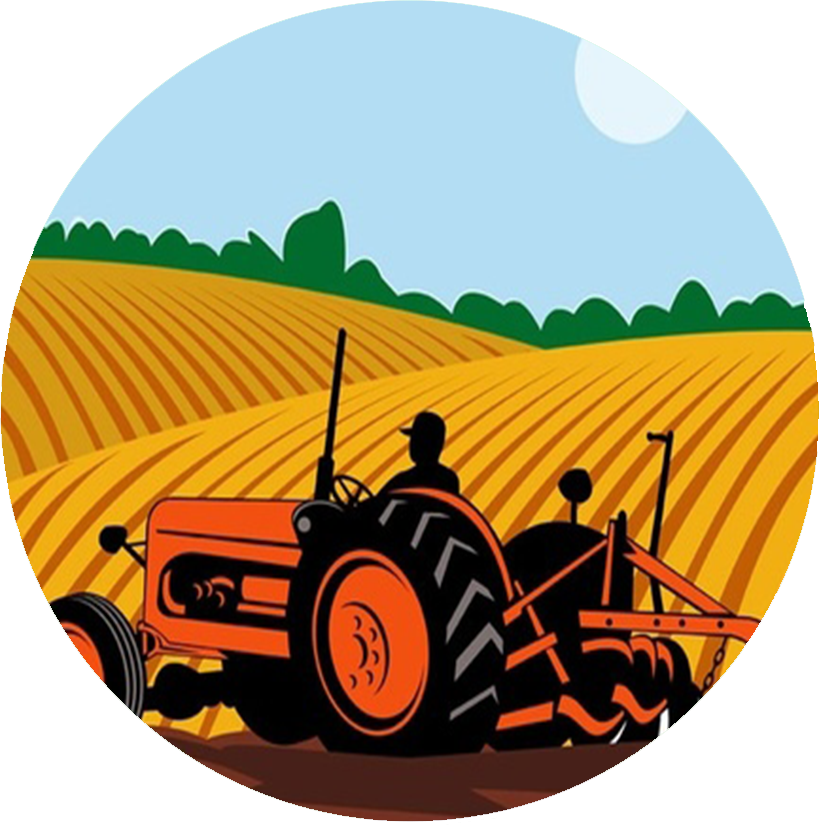 Компетенция местного исполнительного органа города областного значения
формирование состава земельной комиссии, разработка положения о ней и направление на утверждение в соответствующий местный представительный орган
разработка проектов земельно-хозяйственного устройства территории населенных пунктов, находящихся в его административном подчинении, для утверждения соответствующим представительным органом и обеспечение их выполнения
представление на утверждение проектов (схем) зонирования земель представительному органу города областного значения
осуществление в интересах местного государственного управления иных полномочий, возлагаемых на местные исполнительные органы законодательством Республики Казахстан
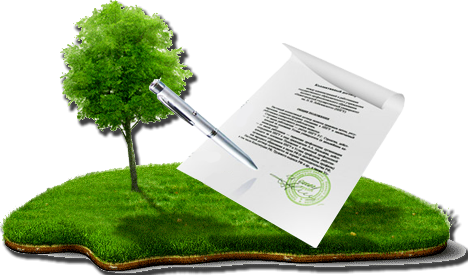 Компетенция акимов города районного значения, поселка, села, сельских округов
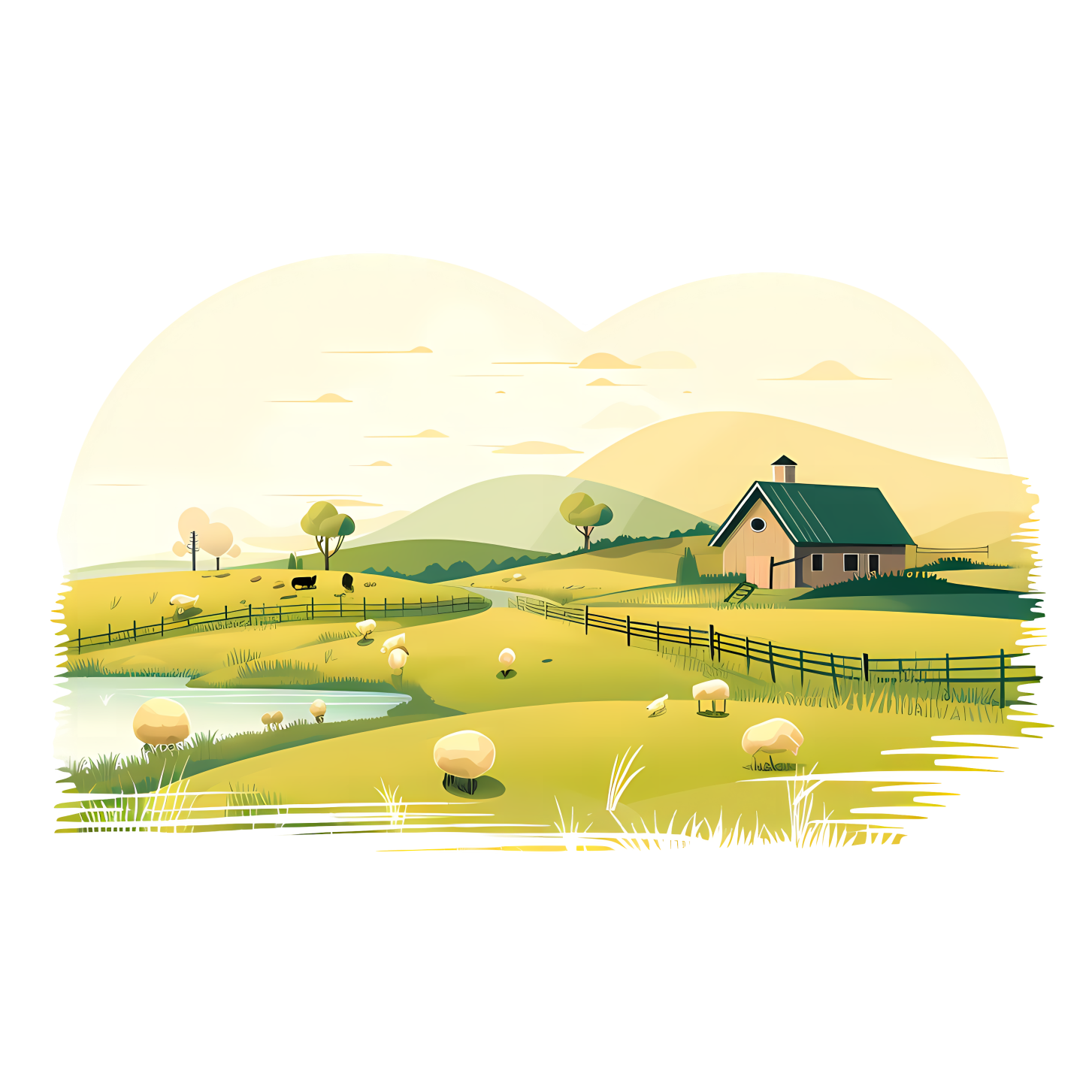 внесение предложений в районный (городской) акимат по вопросу изъятия земельных участков, в том числе для государственных нужд
обеспечение реализации Плана по управлению пастбищами и их использованию и представление ежегодного отчета об итогах его реализации органу местного самоуправления (сходу местного сообщества)
опубликование в средствах массовой информации, распространяемых на соответствующих территориях, ежегодных отчетов об итогах реализации Плана по управлению пастбищами и их использованию
установление публичных сервитутов
Комитет по управлению земельными ресурсами
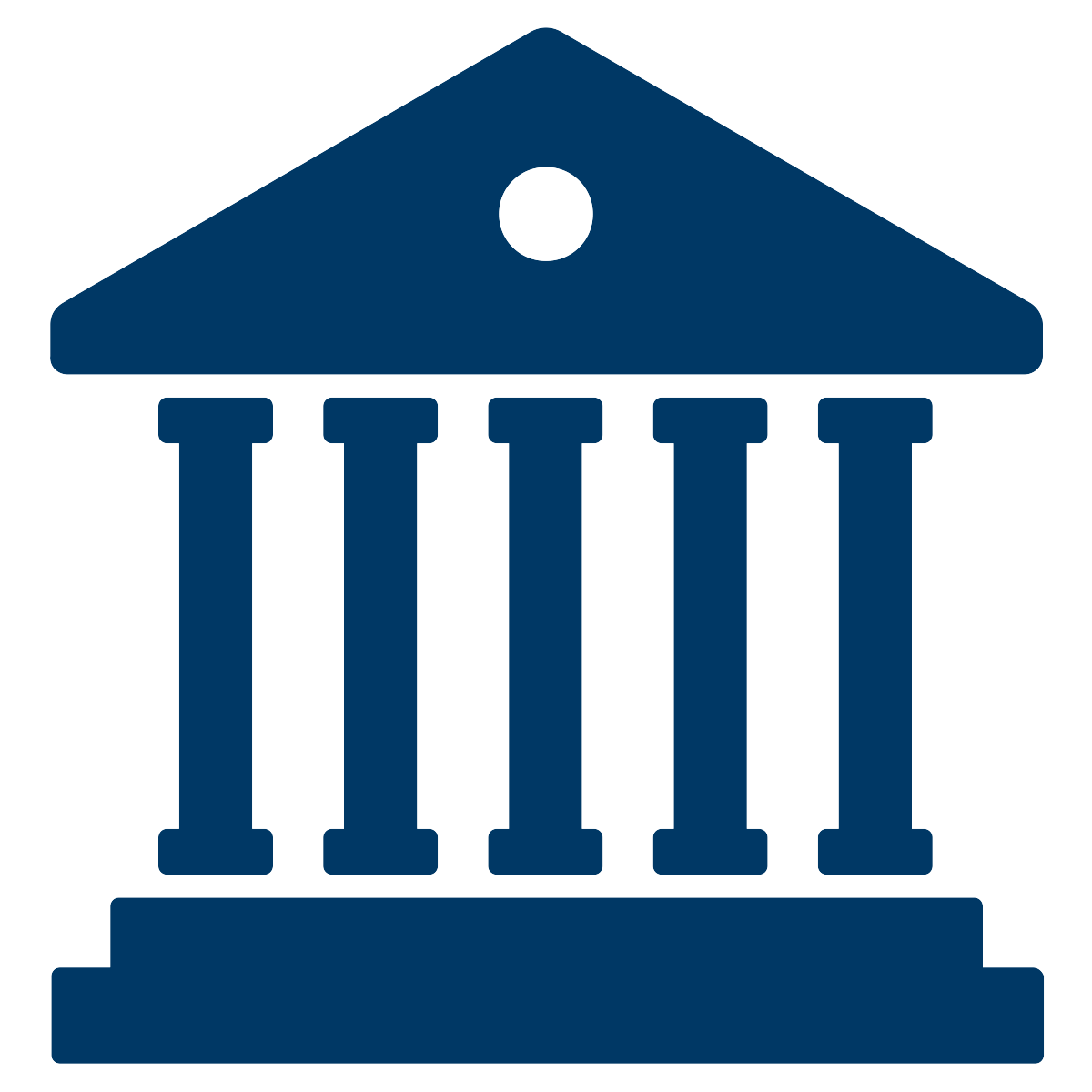 Это государственный орган и ведомство в пределах компетенции Министерства сельского хозяйства, осуществляющим стратегические, регулятивные, реализационные и контрольно-надзорные функции в сфере управления земельными ресурсами.

Комитет по управлению земельными ресурсами Министерства сельского хозяйства Республики Казахстан обеспечивает проведение единой государственной политики в области управления земельными ресурсами и регулирования земельных отношений, управление топографо-геодезическими и картографическими работами, осуществление государственного контроля за рациональным использованием и охраной земельных ресурсов Республики Казахстан.
Основными приоритетными направлениями деятельности Комитета являются:
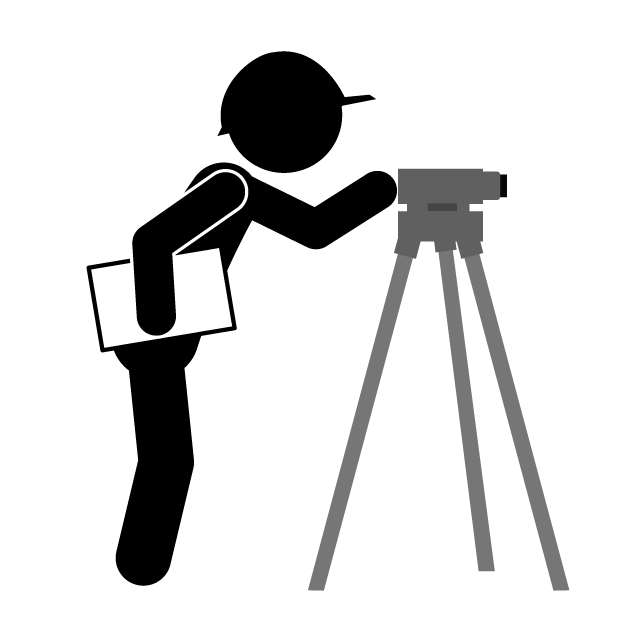 проведение единой государственной политики в области управления земельными ресурсами и регулирования земельных отношений; 
научно-техническое обеспечение в геодезических, астрономо-геодезических, аэрофотокосмических, топографических и картографических работах, стандартизации и инженерном оборудовании; 
углубление земельной реформы и организация работ по ее непосредственному выполнению; 
осуществление государственного контроля за использованием и охраной земель, проведение землеустройства, ведение мониторинга земель, государственного земельного кадастра; 
содействие становлению и развитию рынка земли и прав землепользования; 
проведение топографо-геодезических и картографических работ
Задачи, права и обязанности Комитета по управлению земельными ресурсами Министерства сельского хозяйства Республики Казахстан
Задачи:
      выполнение регулятивных, реализационных и контрольных функций, а также участие в выполнении стратегических функций в сфере по управлению земельными ресурсами;
      обеспечение рационального и эффективного управления земельными ресурсами.
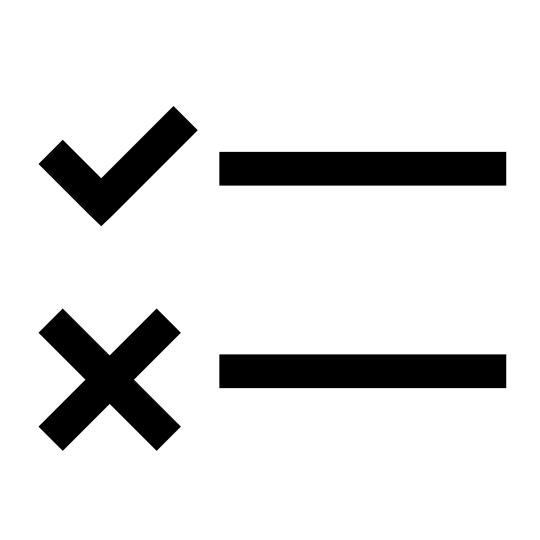 Права и обязанности:
      запрашивать и получать в установленном законодательством порядке от государственных органов, организаций, их должностных лиц необходимую информацию и материалы;
      давать разъяснения и комментарии по применению действующего законодательства по вопросам, входящим в компетенцию Комитета; 
      принимать и регистрировать обращения, содействовать их оформлению и приложенных к ним документов, предоставлять возможность устранять формальные ошибки и дополнять прилагаемые документы
Функции:
      реализует государственную политику в области регулирования земельных отношений;
      обобщает практику применения земельного законодательства и совершенствует его;
      разрабатывает проекты нормативных правовых актов в области регулирования земельных отношений;
      разрабатывает правила рационального использования земель сельскохозяйственного назначения;
      разрабатывает правила резервирования земель
Управление земельными ресурсами занимается:
Созданием условий для эффективного использования земли
Управлением земельными ресурсами
Регулированием земельных отношений, способствующих социально-экономическому развитию и укреплению законности в сфере земельных отношений
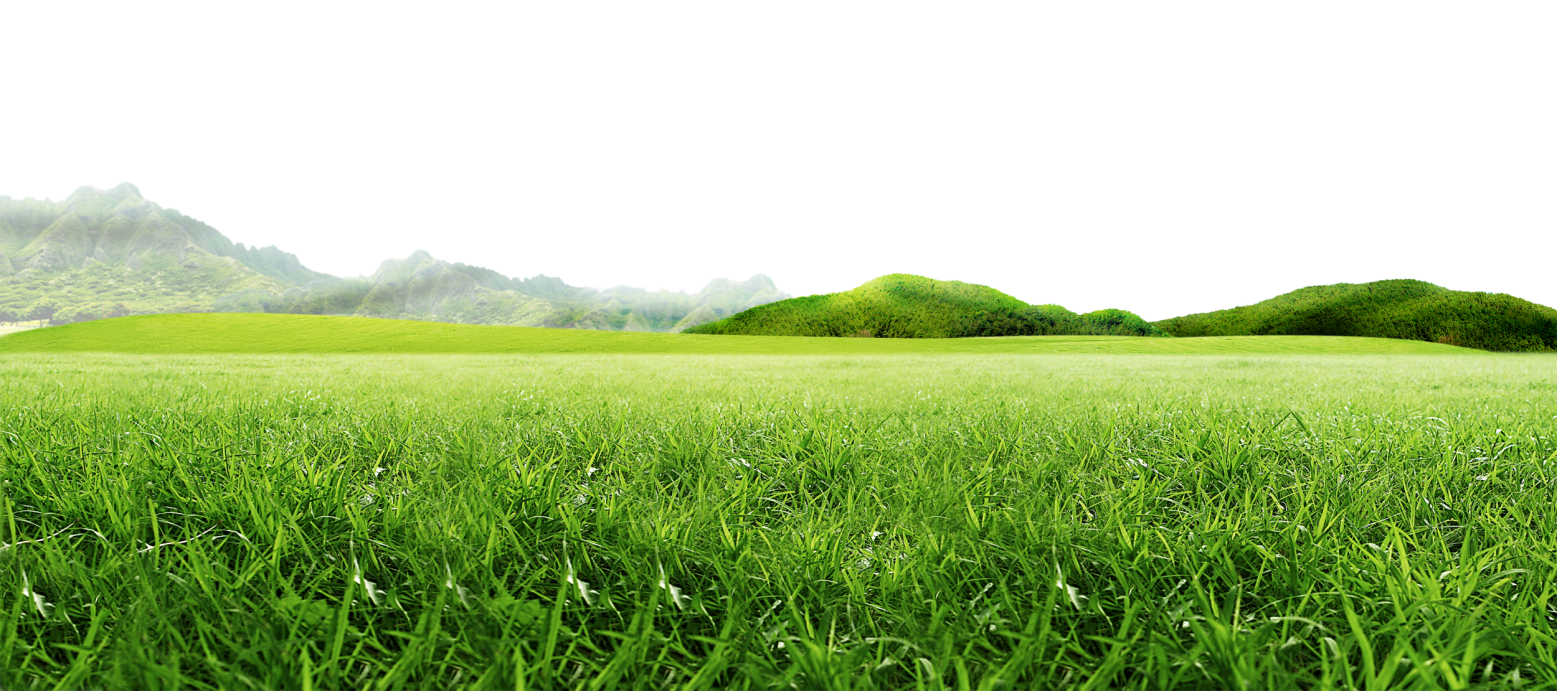 Направление его деятельности связано с:


Антикоррупционными мерами
Земельно-кадастровым планированием города
Землеустроительными мероприятиями
Организация и порядок осуществления государственного контроля за использованием и охраной земель
Государственный контроль за использованием и охраной земель осуществляют центральный уполномоченный орган, территориальные подразделения и иные государственные органы в пределах их компетенции.

Иными государственными органами, осуществляющими государственный контроль за использованием и охраной земель, являются:
  уполномоченный орган в области охраны окружающей среды;
  уполномоченный орган по делам архитектуры, градостроительства и строительства;
 уполномоченный орган в сфере сельского, лесного, охотничьего и рыбного хозяйства, особо охраняемых природных территорий, использования и охраны водных ресурсов;
  уполномоченный орган по использованию и охране недр.

Государственный контроль за использованием и охраной земель осуществляется в форме:
  проверки и профилактического контроля с посещением субъекта (объекта) контроля в соответствии с Предпринимательским кодексом Республики Казахстан;
 профилактического контроля без посещения субъекта (объекта) контроля в соответствии с настоящим Кодексом РК.

Государственный контроль также осуществляется при проведении инвентаризации, обследовании земель, разработке схем и проектов, связанных с использованием земель, ведении государственных кадастров и мониторинга земель.
Порядок проведения профилактического контроля без посещения субъекта (объекта) контроля
Профилактический контроль без посещения субъекта (объекта) контроля проводится государственными инспекторами по использованию и охране земель территориального подразделения в отношении собственников или землепользователей, имеющих земельные участки сельскохозяйственного назначения для ведения крестьянского или фермерского хозяйства, сельскохозяйственного производства

Целями профилактического контроля без посещения субъекта (объекта) контроля являются своевременное пресечение и предупреждение неиспользования или нерационального использования земельных участков сельскохозяйственного назначения для ведения крестьянского или фермерского хозяйства, сельскохозяйственного производства, предоставление субъекту контроля права самостоятельного устранения выявленных нарушений и снижение административной нагрузки на него.

Профилактический контроль без посещения субъекта (объекта) контроля осуществляется ежегодно в период с сентября по ноябрь текущего года. 

В случае выявления нарушения по результатам профилактического контроля без посещения субъекта (объекта) контроля составляется указание об устранении нарушений требований земельного законодательства Республики Казахстан, которое направляется субъекту контроля в срок не позднее пяти рабочих дней со дня выявления нарушения.
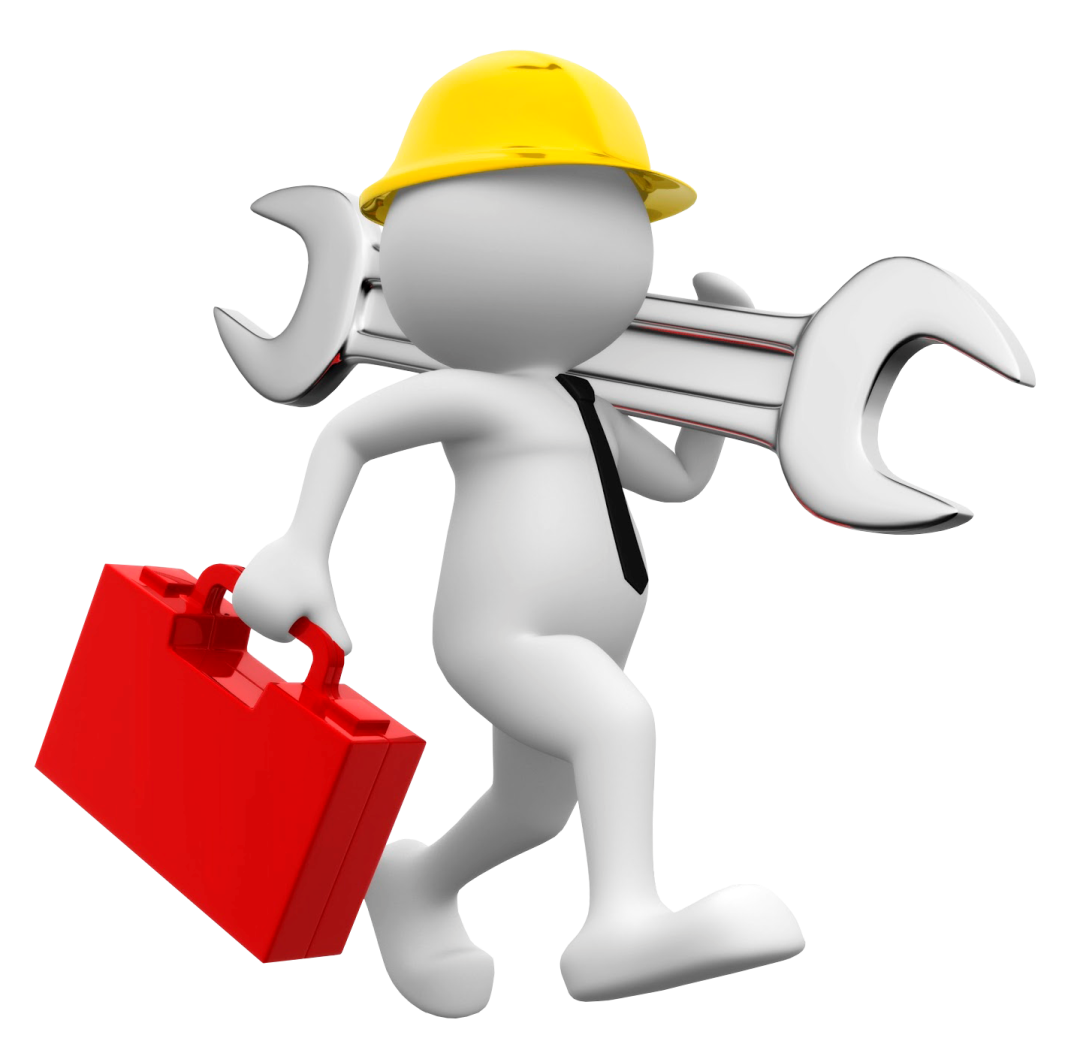 Должностные лица, осуществляющие государственный контроль за использованием и охраной земель
К должностным лицам, осуществляющим государственный контроль за использованием и охраной земель, относятся:
Главный государственный инспектор по использованию и охране земель Республики Казахстан;
главные государственные инспекторы по использованию и охране земель соответствующих административно-территориальных единиц;
государственные инспекторы по использованию и охране земель

Главным государственным инспектором по использованию и охране земель Республики Казахстан является руководитель ведомства центрального уполномоченного органа.
     
Главные государственные инспекторы по использованию и охране земель имеют бланки документов с изображением Государственного герба Республики Казахстан и со своим наименованием.
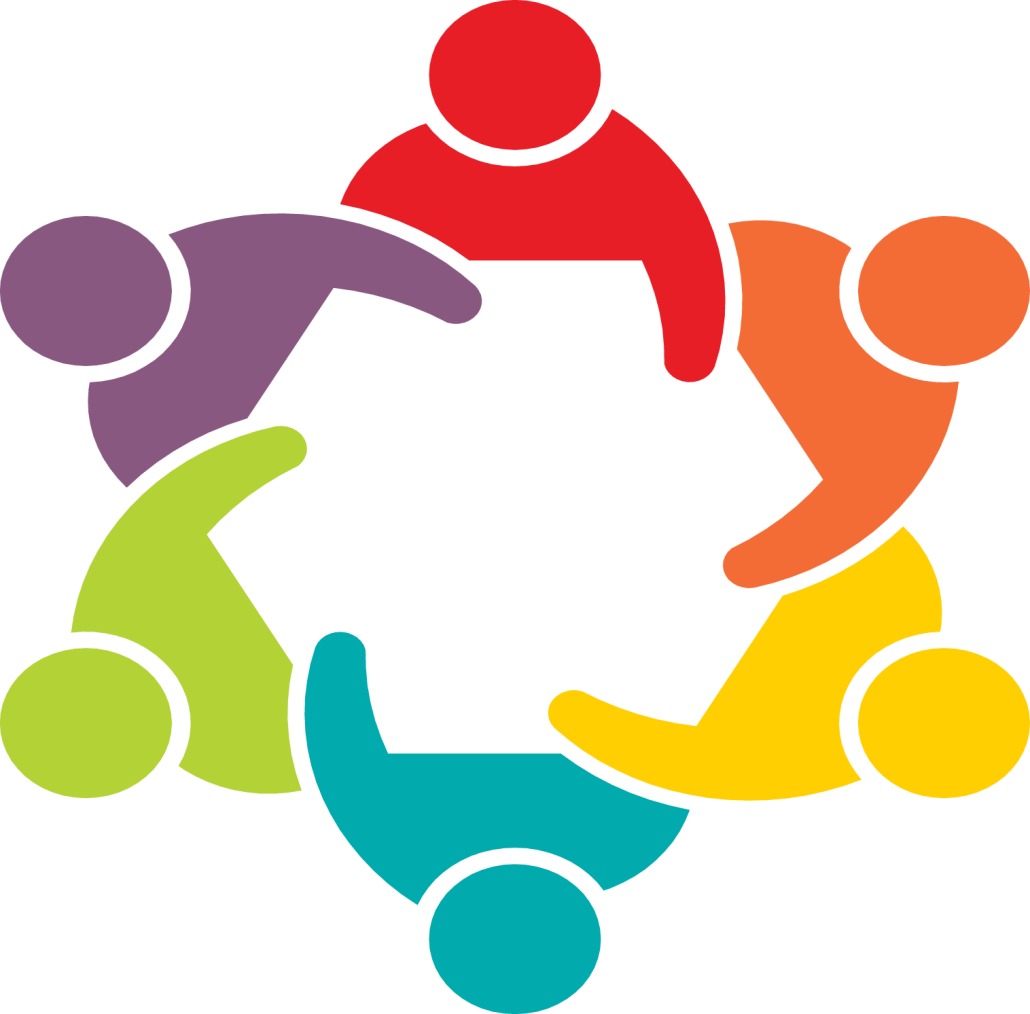 Функции центрального уполномоченного органа, ведомства центрального уполномоченного органа и его территориальных подразделений
Центральный уполномоченный орган организует и проводит государственный контроль за использованием и охраной земель в пределах компетенции, предусмотренной настоящим Кодексом и законодательством Республики Казахстан.

Территориальные подразделения проводят государственный контроль за использованием и охраной земель, а именно за:
   законностью принятых решений местных исполнительных органов областей, городов республиканского значения, столицы, районов, городов областного значения, акимов городов районного значения, поселков, сел, сельских округов в области земельного законодательства Республики Казахстан;
      правильностью ведения государственного земельного кадастра и мониторинга земель;
     своевременным размещением местными исполнительными органами областей, городов республиканского значения, столицы, районов, городов областного значения, акимами городов районного значения, поселков, сел, сельских округов информации со списками лиц, получивших земельный участок
      недопущением самовольного занятия земельных участков;
     своевременным и правильным проведением собственниками земельных участков и землепользователями комплекса организационно-хозяйственных, агротехнических, лесомелиоративных и гидротехнических противоэрозионных мероприятий по восстановлению и сохранению плодородия почв
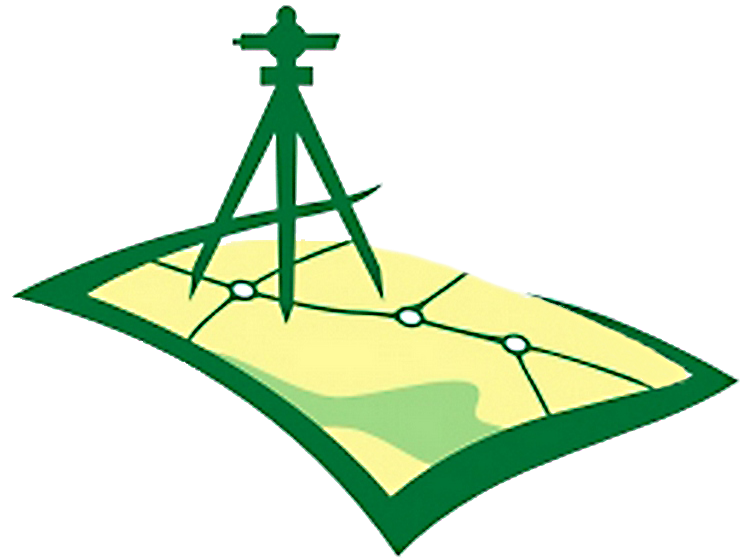 Права и обязанности должностных лиц органов, осуществляющих государственный контроль за использованием и охраной земель
Должностные лица, осуществляющие государственный контроль за использованием и охраной земель, имеют право:
 направлять в соответствующие органы или Государственную корпорацию материалы о нарушениях земельного законодательства Республики Казахстан для решения вопроса о привлечении виновных к ответственности;
  составлять протоколы об административных правонарушениях за нарушение земельного законодательства Республики Казахстан;
  беспрепятственно посещать организации, обследовать земельные участки, находящиеся в собственности и землепользовании
  приостанавливать строительство жилых и производственных объектов в случае отсутствия правоустанавливающего и идентификационного документов

Должностные лица, осуществляющие государственный контроль за использованием и охраной земель, обязаны:
   своевременно принимать меры к нарушителям земельного законодательства Республики Казахстан;
   объективно готовить материалы проводимых проверок.
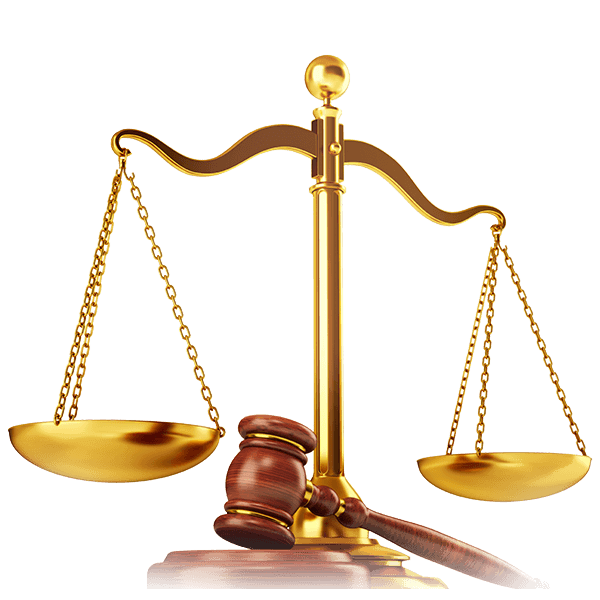 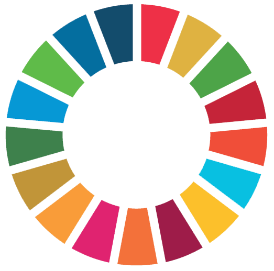 Гос регулирование земельных отношений и цур
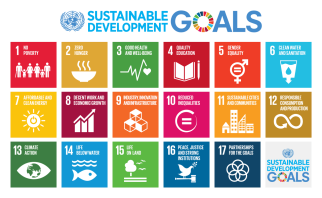 Цели устойчивого развития (Sustainable Development Goals, SDGs), утвержденные Организацией Объединенных Наций, включают в себя ряд амбициозных целей, направленных на решение множества мировых проблем, включая бедность, неравенство, климатические изменения, экономический рост и земельные вопросы. В частности, цель № 15 "Жизнь на суше" (Life on Land) напрямую связана с земельными отношениями.
Государственное регулирование земельных отношений и цели устойчивого развития взаимосвязаны, поскольку устойчивое развитие ориентировано на создание баланса между социальными, экономическими и экологическими аспектами использования земельных ресурсов. Государство может играть ключевую роль в достижении этих целей устойчивого развития через регулирование земельных отношений.
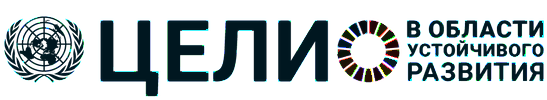 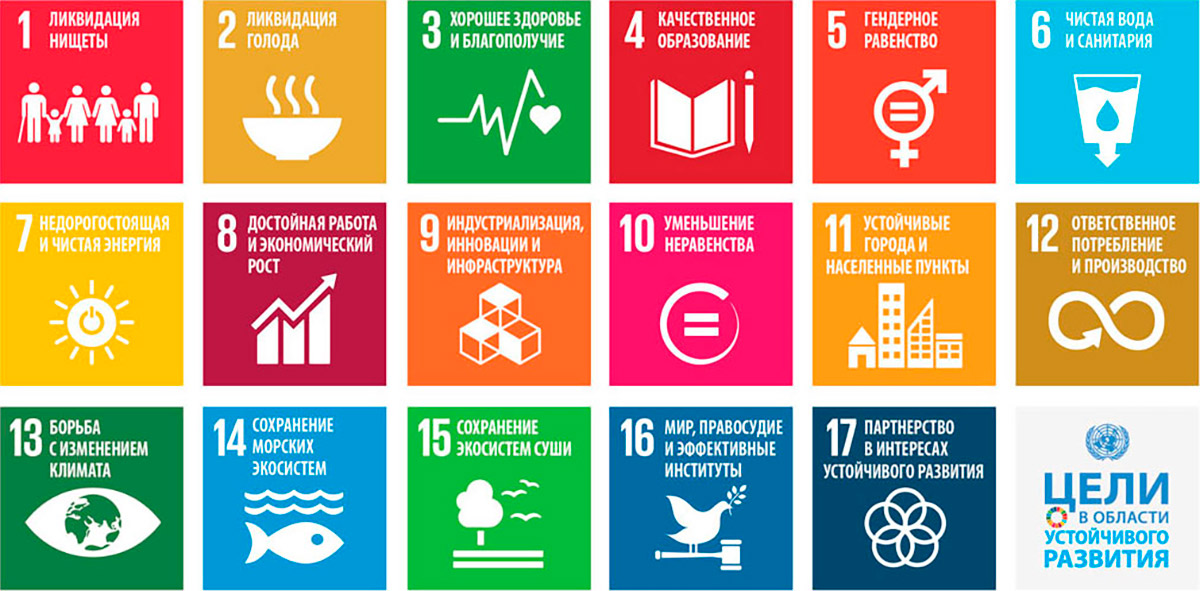 Цель 1: Ликвидация нищеты
Цель 15: Сохранение экосистем суши
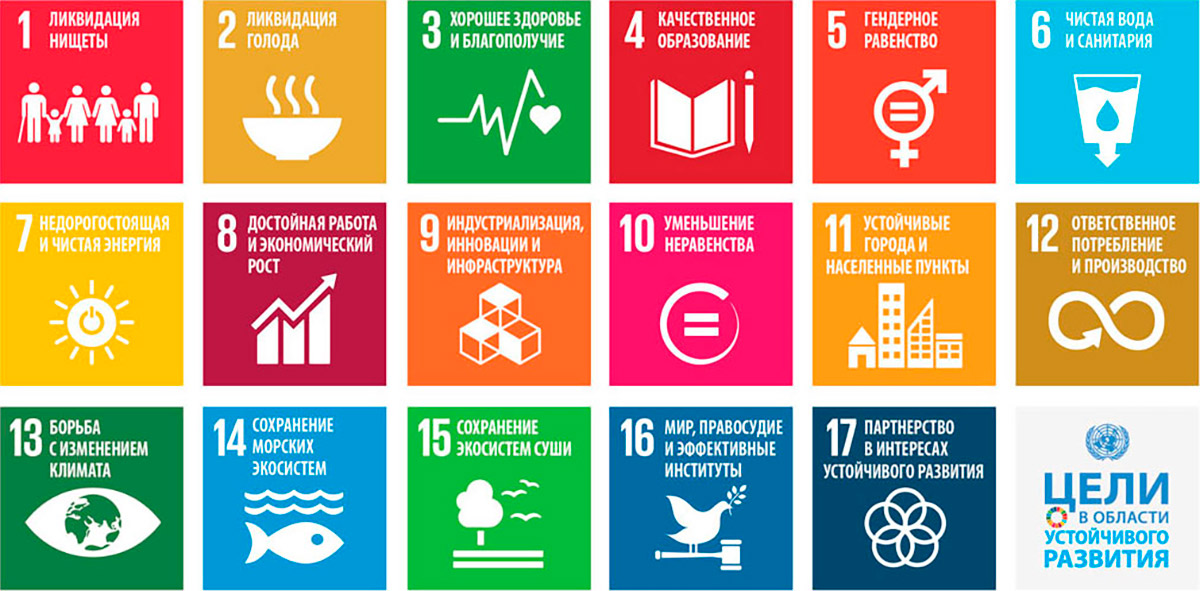 Цель 9: Индустриализация, инновации и инфраструктура
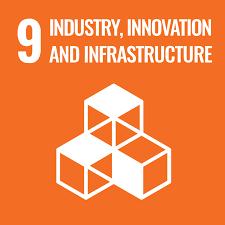 Цель 11: Устойчивые города и населенные пункты
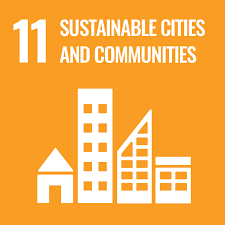 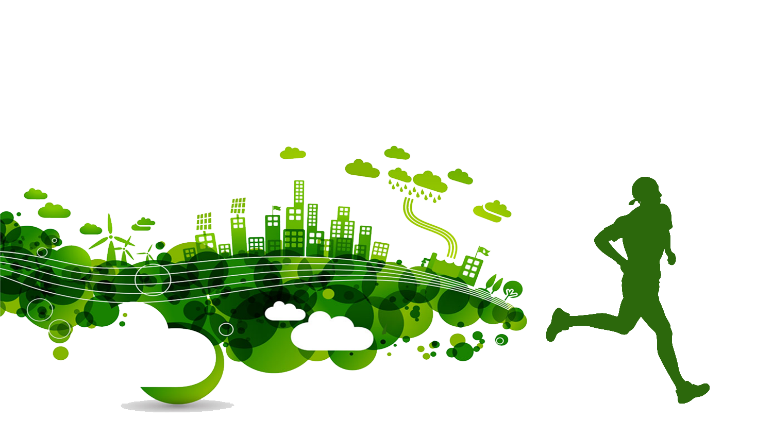 Цель 12: Ответственное потребление и производство
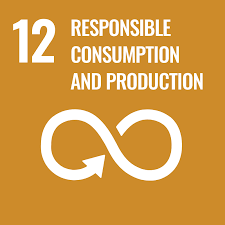 Цель 16: Мир, правосудие 
и эффективные институты
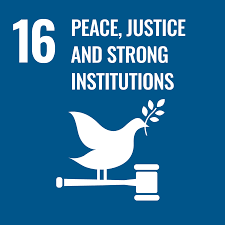 pngwng.com
Цели устойчивого развития (Sustainable Development Goals, SDGs) в значительной степени связаны с государственным регулированием земельных отношений, так как многие из этих целей требуют активного участия государств и наличия эффективных политик и мер для их достижения.
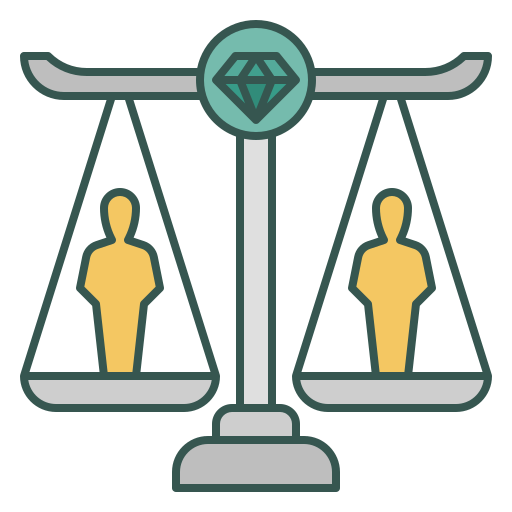 Многие цели устойчивого развития, такие как цель № 1 (Устранение крайней нищеты) и цель № 5 (Равенство полов), связаны с вопросами справедливого распределения земли и правами на землю. Государства должны разрабатывать и внедрять политики, которые обеспечивают равенство в доступе к земле и справедливость в земельных правоотношениях.
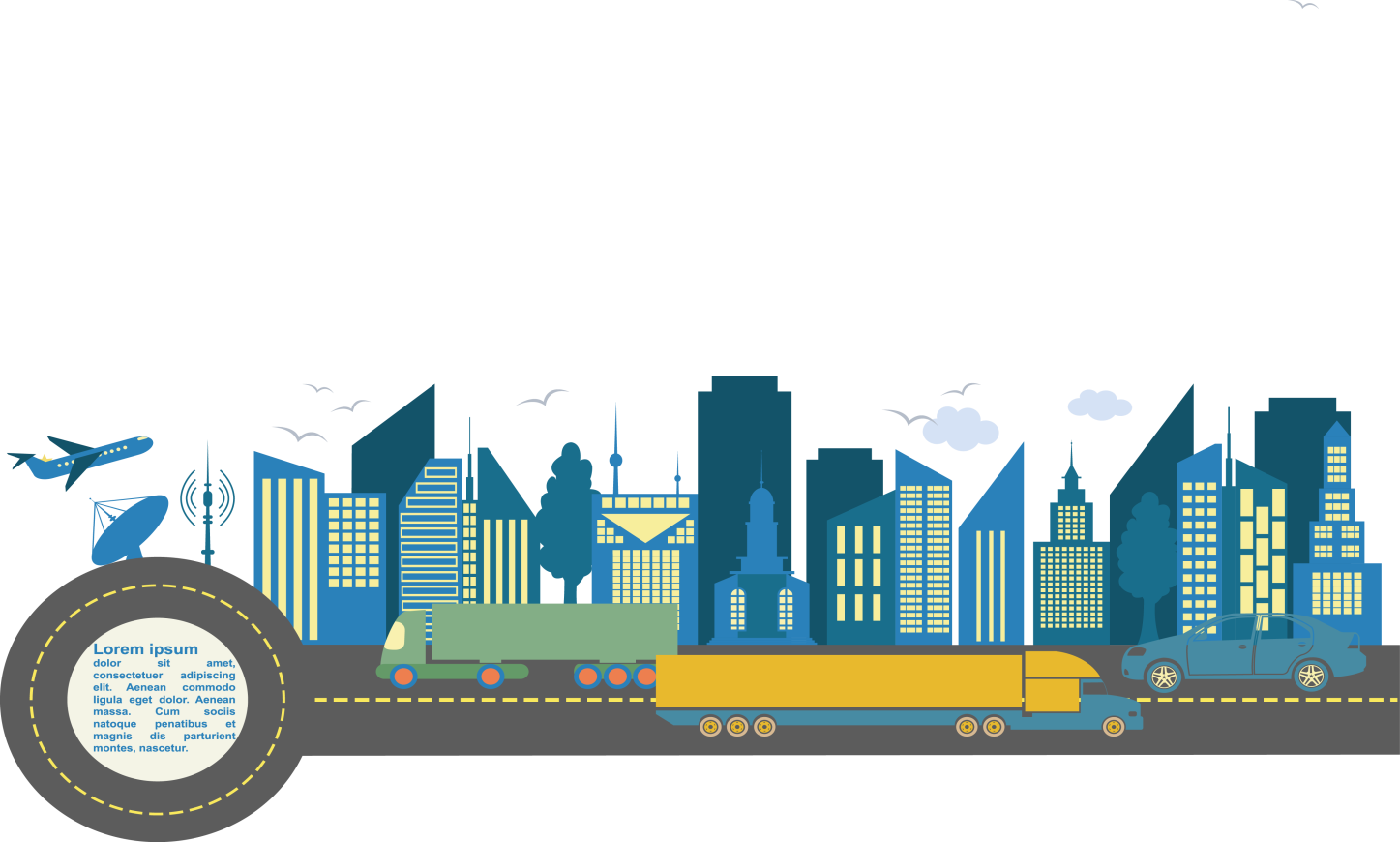 Цели № 11 (Устойчивые города и поселки) и цель № 15 (Жизнь на суше) требуют разработки государственных стратегий для устойчивого использования городских и сельских земель, а также охраны экосистем. Это включает в себя регулирование земельного планирования и использования земли.
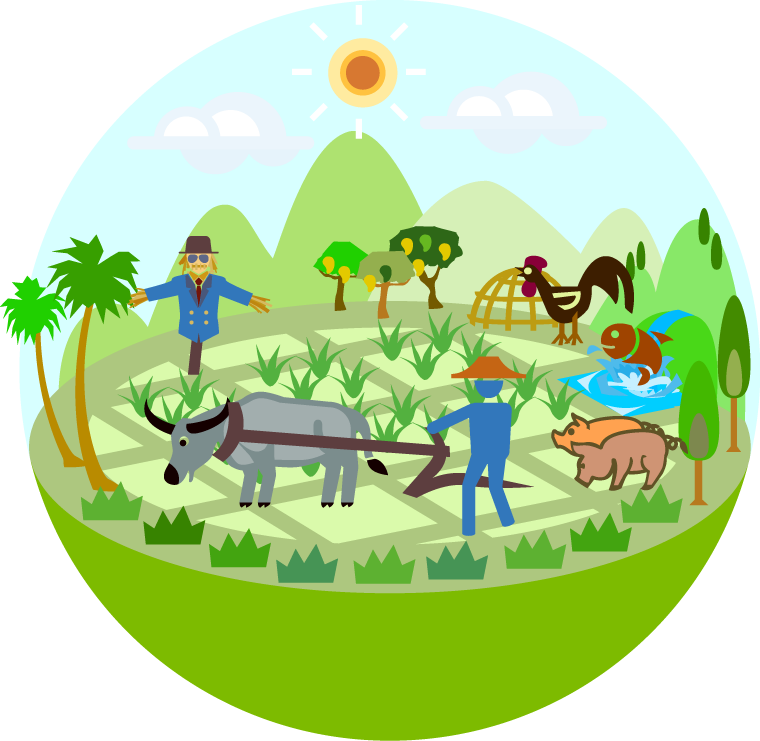 Цель № 2 (Без голода) требует устойчивого сельского хозяйства, что связано с государственным регулированием земельного использования и земельных прав в сельских районах. Государства должны разрабатывать политики, которые способствуют устойчивому сельскому развитию и продовольственной безопасности.
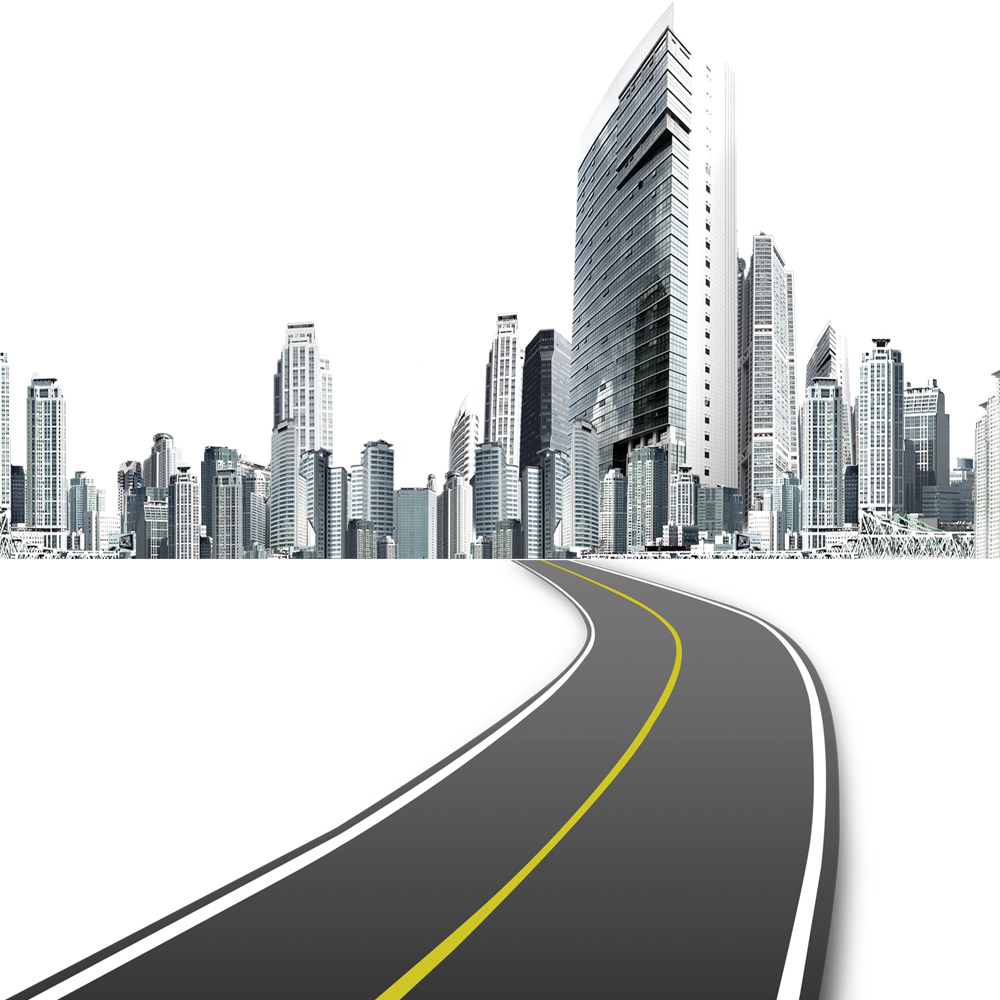 Цель № 9 устойчивого развития направлена на "строительство устойчивой инфраструктуры, индустриализацию и поощрение инноваций". Земельное планирование для инфраструктуры: Для строительства инфраструктуры, такой как дороги, мосты, железные дороги, аэропорты и другие объекты, требуется земля. Государство должно регулировать использование земельных ресурсов, чтобы обеспечить доступ к земле для подобных проектов. Это включает в себя выделение земли под инфраструктуру, согласование планов землепользования и выдачу разрешений на строительство.
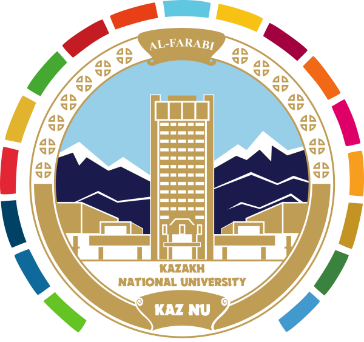 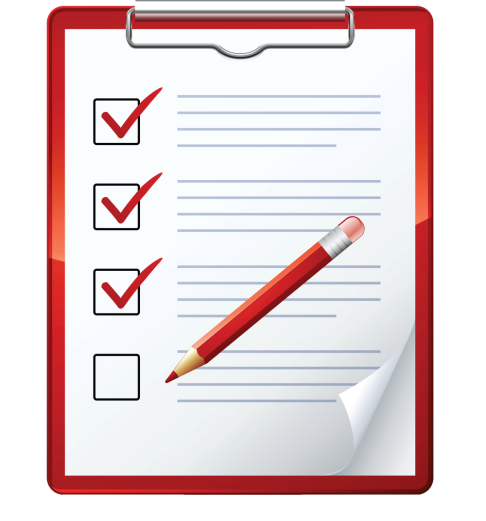 ЗАКЛЮЧЕНИЕ
Государственное регулирование земельных отношений играет решающую роль в создании справедливых, устойчивых и эффективных систем управления земельными ресурсами. Эта область управления важна для многих аспектов устойчивого развития, включая социальное равенство, экологическую устойчивость, экономический рост и развитие инфраструктуры. 

Все аспекты государственного регулирования земельных отношений неразрывно связаны с достижением целей устойчивого развития, установленных Организацией Объединенных Наций. Правильное управление земельными ресурсами способствует более справедливому и устойчивому будущему, улучшает качество жизни людей и сохраняет природную среду для будущих поколений. Государства, работающие над совершенствованием системы регулирования земельных отношений, могут сделать значительный вклад в достижение целей устойчивого развития.
СПИСОК ИСПОЛЬЗОВАННЫХ ИСТОЧНИКОВ
Нормативные правовые акты:
1. Республика Казахстан. Конституция принята на республиканском референдуме 30 августа 1995 г. // Ведомости Парламента Республики Казахстан, 1996 г., N 4, ст. 217
2. Земельный Кодекс РК  от 20 июня 2003 года № 442.
3. Об утверждении Положения о Комитете по управлению земельными ресурсами Министерства сельского хозяйства Республики Казахстан. Приказ Министра сельского хозяйства Республики Казахстан от 26 мая 2016 года № 236.
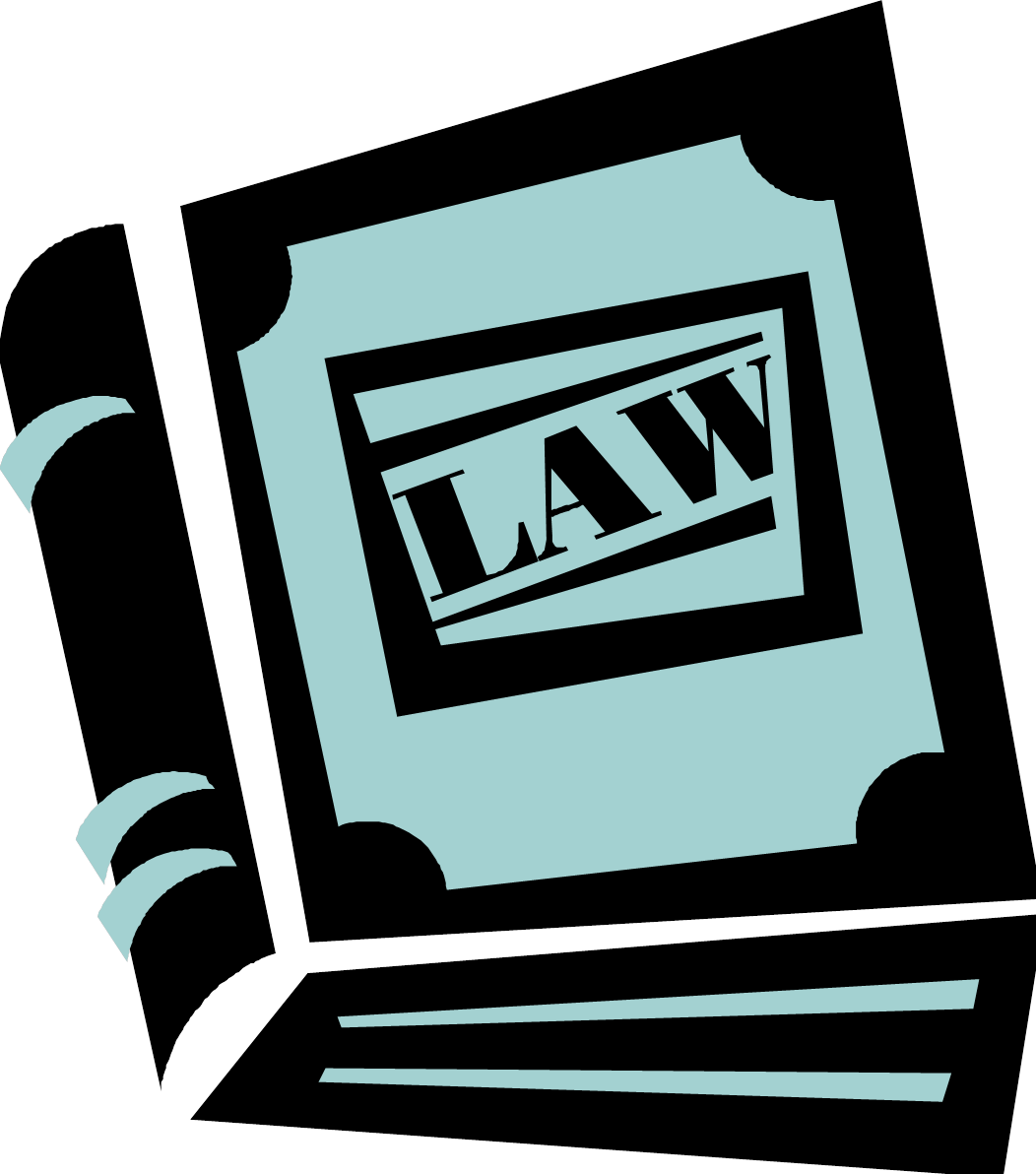 СПИСОК ИСПОЛЬЗОВАННЫХ ИСТОЧНИКОВ
https://www.un.org/sustainabledevelopment/ru/sustainable-development-goals
https://www.gov.kz/memleket/entities/land?lang=ru
https://www.gov.kz/memleket/entities/aqmola-sand/activities/7355?lang=ru
https://stud.kz/ru/referat/show/29540
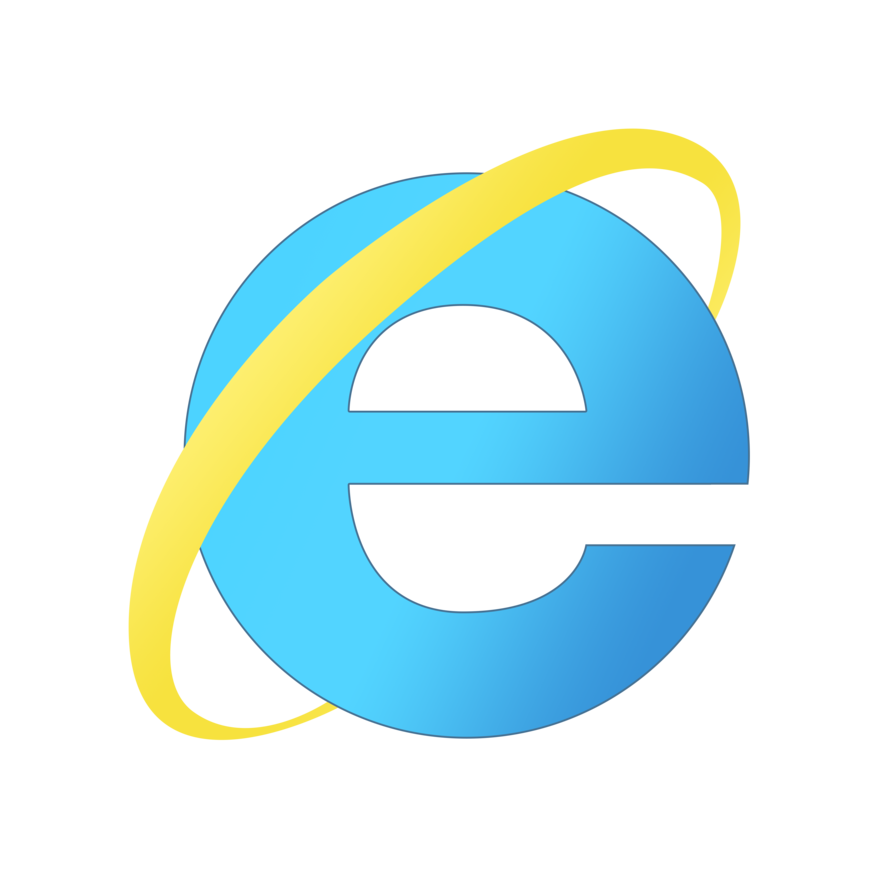